MFIX-Exa: CFD-DEM Simulations of Thermodynamics and Chemical Reactions in Multiphase Flows
Roberto Porcu
Data Scientist at Battelle, NETL Support Contractor
2023 NETL Multiphase Flow Science Workshop
Aug. 2, 2023
Disclaimer
This project was funded by the United States Department of Energy, National Energy Technology Laboratory, in part, through a site support contract. Neither the United States Government nor any agency thereof, nor any of their employees, nor the support contractor, nor any of their employees, makes any warranty, express or implied, or assumes any legal liability or responsibility for the accuracy, completeness, or usefulness of any information, apparatus, product, or process disclosed, or represents that its use would not infringe privately owned rights.  Reference herein to any specific commercial product, process, or service by trade name, trademark, manufacturer, or otherwise does not necessarily constitute or imply its endorsement, recommendation, or favoring by the United States Government or any agency thereof. The views and opinions of authors expressed herein do not necessarily state or reflect those of the United States Government or any agency thereof.
2
Authors and Contact Information
Roberto Porcu1,2, Jordan Musser1, Ann S. Almgren3, John B.Bell3, William Fullmer1,2, Aaron Lattanzi3, Andrew Myers3, Andy Nonaka3, Deepak Rangarajan1,2, Weiqun Zhang3
1National Energy Technology Laboratory, 3610 Collins Ferry Road, Morgantown, WV 26507, USA
2NETL Support Contractor, 3610 Collins Ferry Road, Morgantown, WV 26507, USA
3Lawrence Berkeley National Laboratory, 1 Cyclotron Road, Berkeley, CA 94720, USA
3
Problem: Industrial-Scale CLR Design
NETL’s 50 kW Hot Flow Chemical Looping Reactor (CLR)
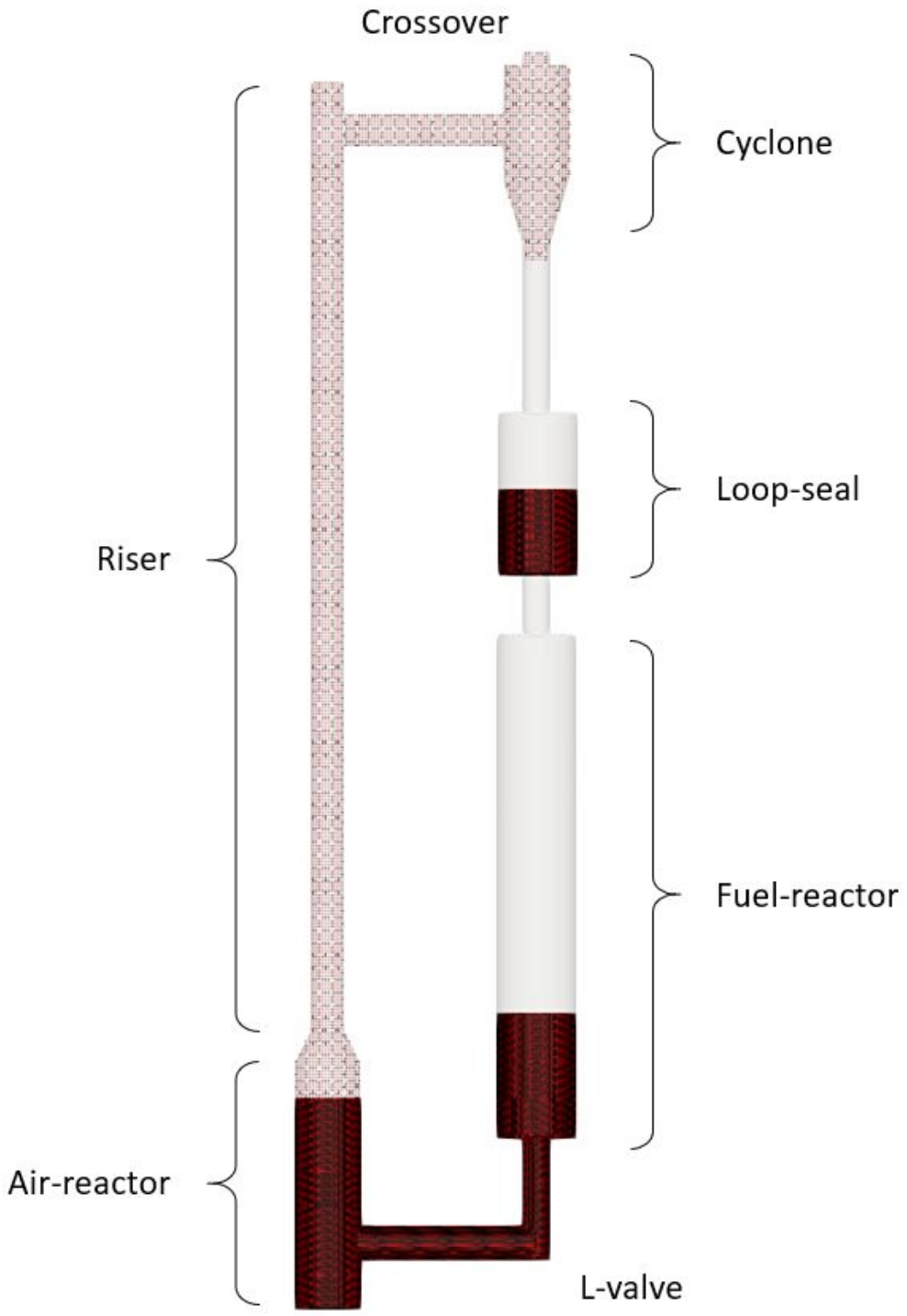 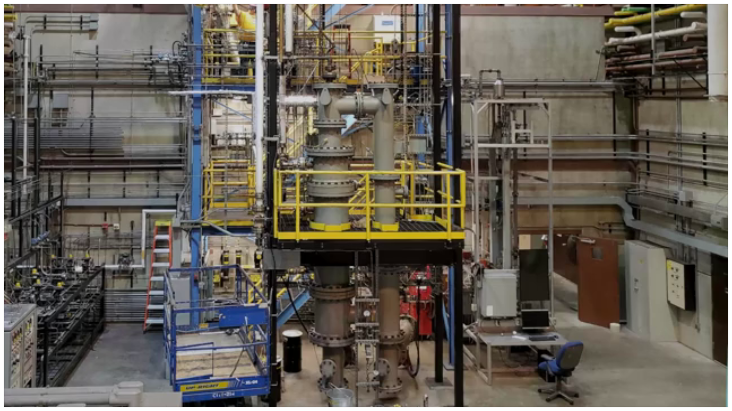 Unlike in standard power plants, the CO2 is mixed only with water vapor, making it easier to capture or sequestrate it before it is emitted into the atmosphere.
4
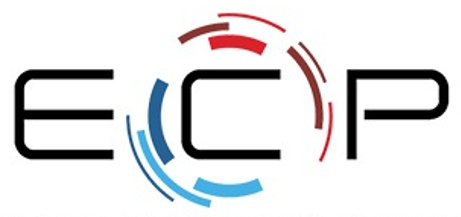 ECP  : Exascale Computing Project
MFIX-Exa ECP Challenge Problem
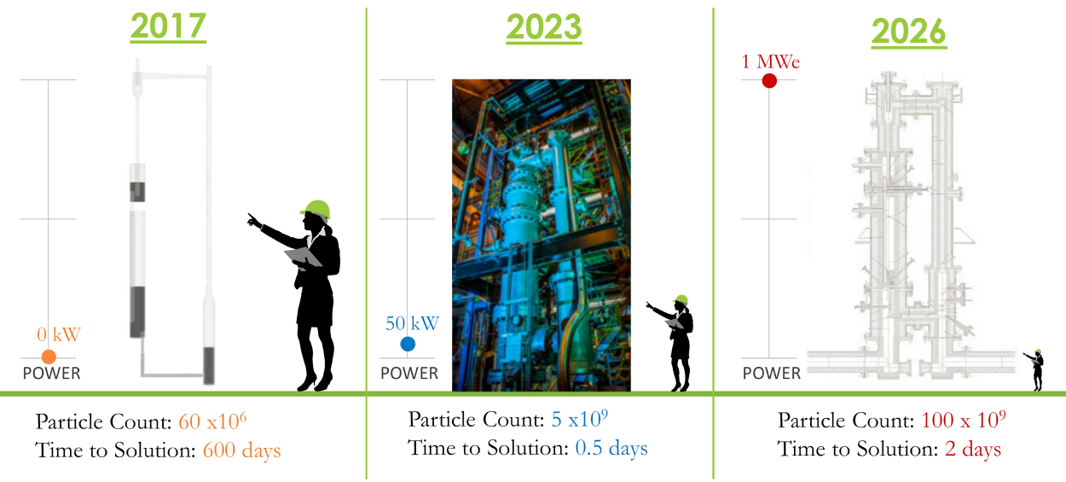 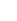 5
MFIX-Exa to Run on Next-Gen HPC Facilities
Pre-Exascale supercomputers
Summit  (OLCF), Perlmutter  (NERSC), Polaris  (ALCF), etc.
Exascale supercomputers
Sunspot  Aurora  (ALCF) peak performance > 2 ExaFLOPs                        Crusher  Frontier  (OLCF) peak performance 1.6 ExaFLOPs
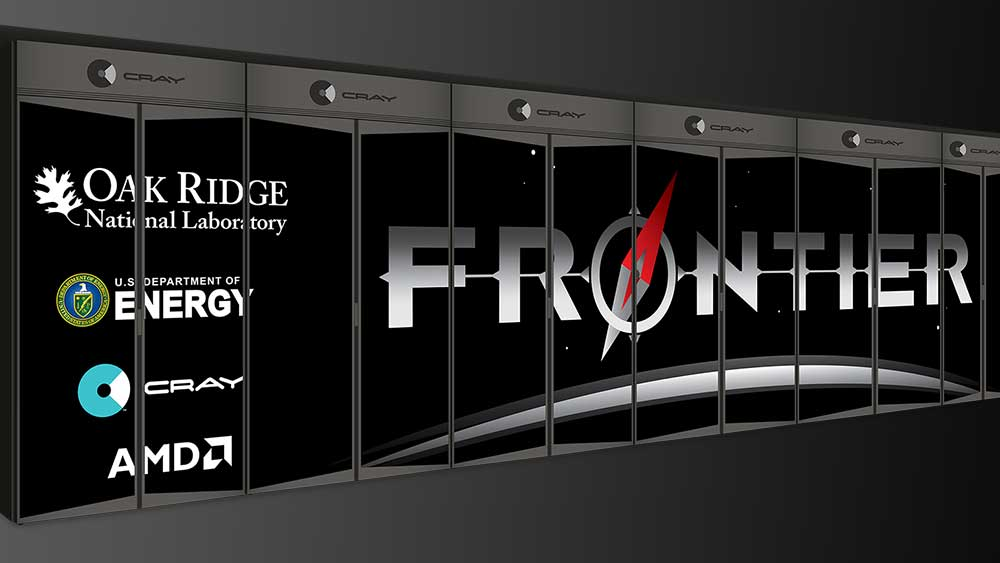 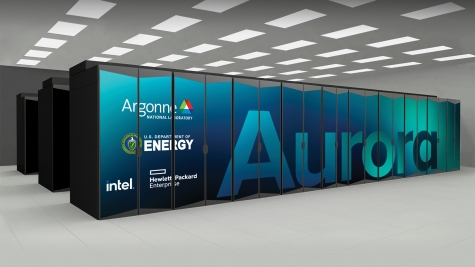 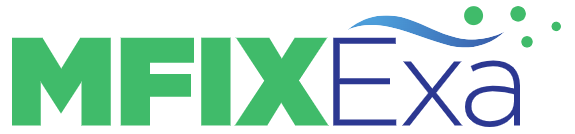 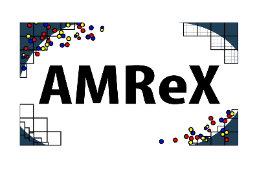 HPC Multi-phase flow solver         Written in C++         Implements hybrid parallelism        Empowered by
Multi-task (MPI) + Multi-thread (either NVIDIA, AMD or Intel GPUs)
6
MFIX-Exa: Fluid Phase Solver
Embedded Boundaries
Solver characteristics
Multi-Level-Multi-Grid
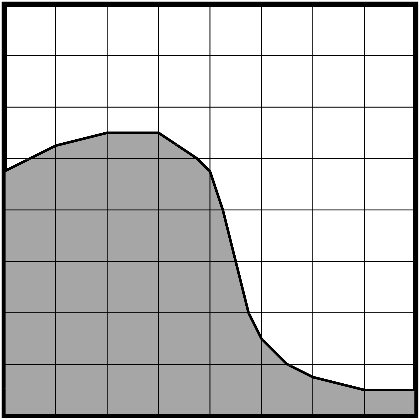 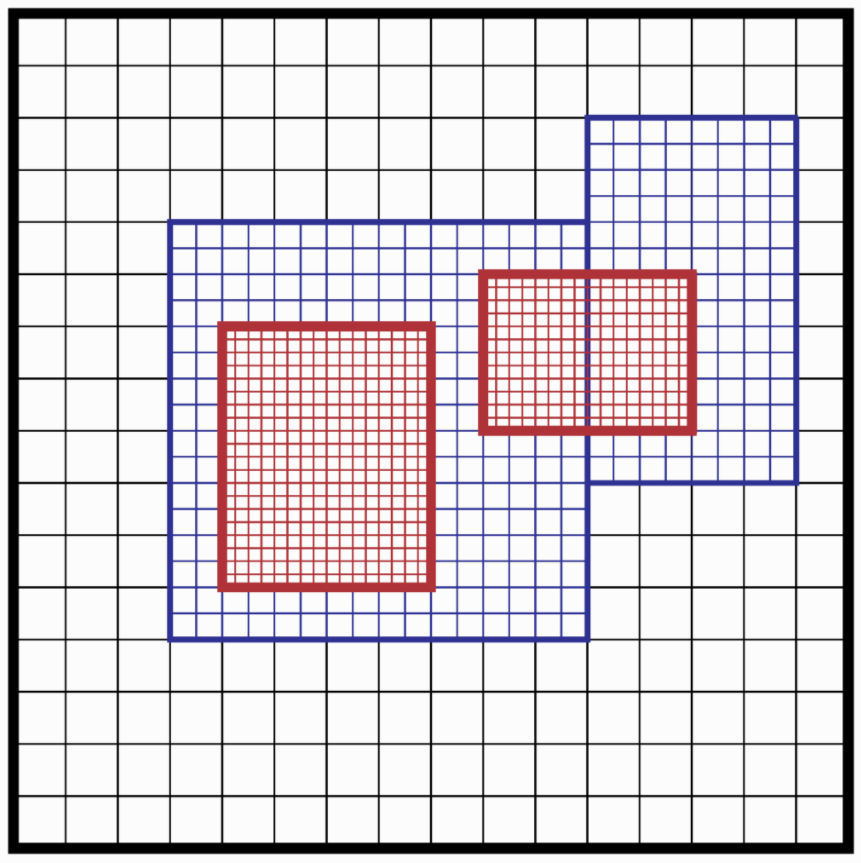 Particles-unresolved approach: first advance fluid keeping particles unchanged, then solve particles
Modern implementation of a low-Mach number approximate projection method with a Godunov time advancement scheme
Solving enthalpy, species equations and heterogeneous chemical reactions can be switched on/off
Incompressible fluid & Ideal-Gas continuity constraints
Either AMReX internal linear solvers or                    solvers can be used
Levels
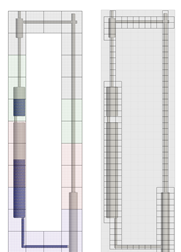 Level 0
Level 2
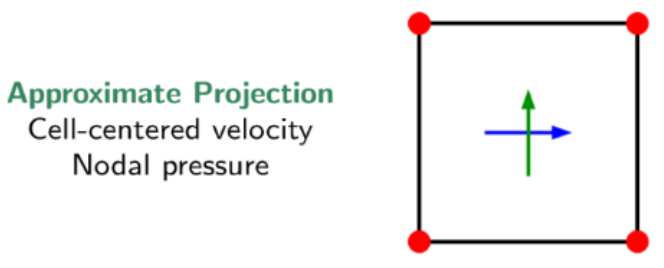 Level 1
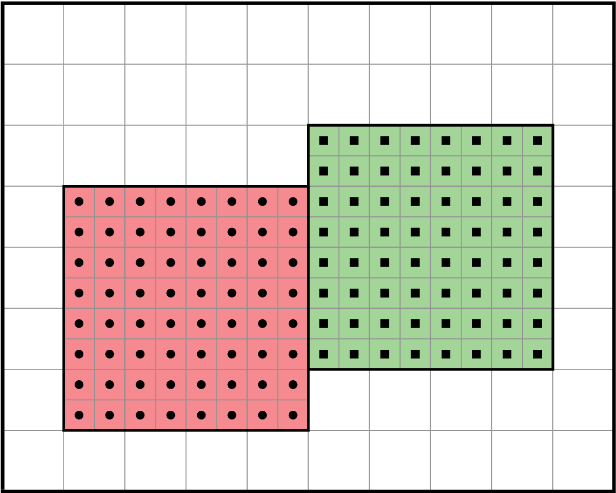 Grids
Level 0
Complex geometries are generated from a user provided constructive solids geometry (CSG) file
Level 1 = {Grid 0, Grid 1}
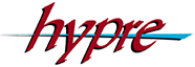 Images source: AMReX online documentation
7
MFIX-Exa: Solid Phase Solver
Data Layout
Fluid-Particle Coupling
Short-Range Forces
Particle-Walls collisions computed by representing the boundaries through a level-set function
The DEM model uses a soft-sphere spring-dashpot model for particle-particle collisions






The PIC model uses an iterative solids stress model to minimize over-packing
nb of particles
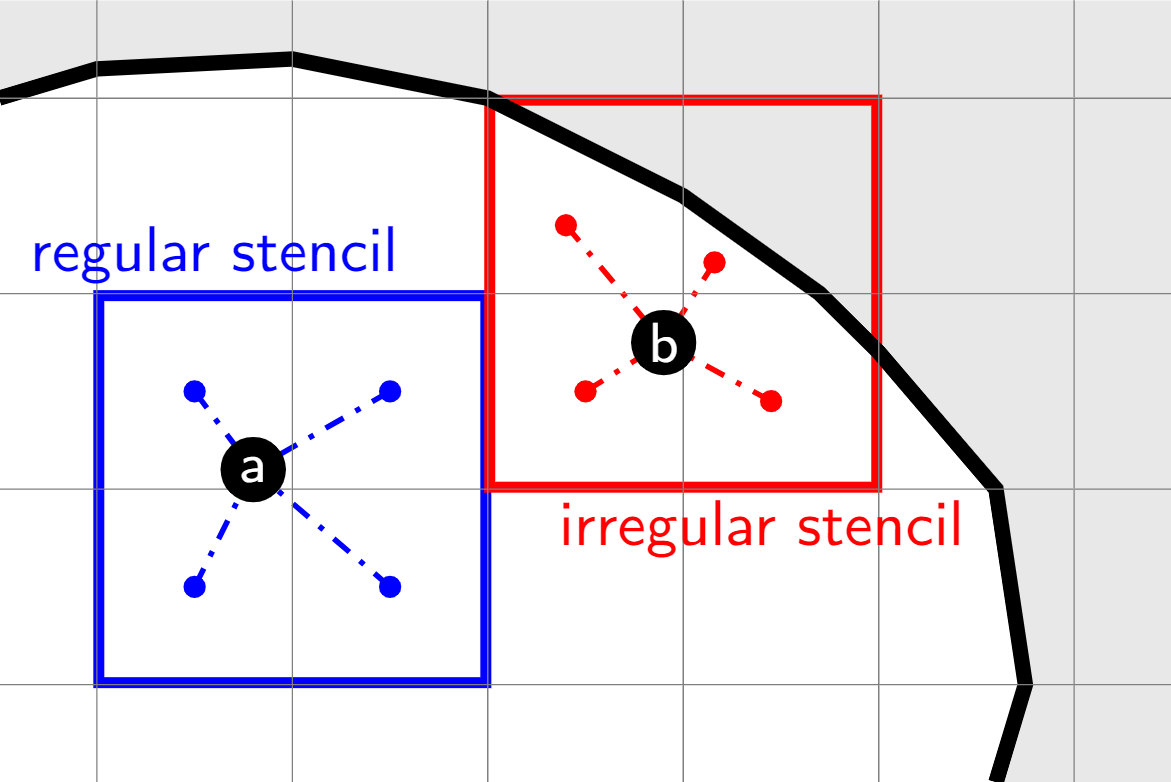 r2
r4
r1
r5
r3
radius
…
m4
m5
m2
m3
m1
…
mass
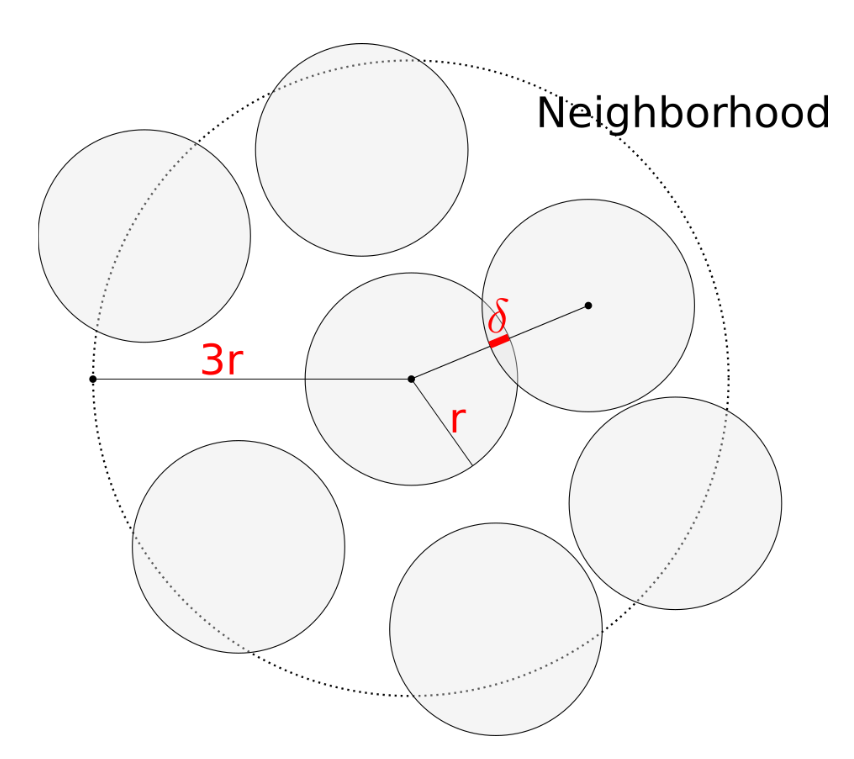 etc.
…
…
…
AMReX “Struct-of-Arrays”
improves coalescence when
 accessing the GPU global memory
Deposition and interpolation kernels:
linear kernel for regular stencils
nonlinear kernel for irregular stencils
Musser, J., Almgren, A.S., Fullmer, W.D., et al. (2021). Mfix-exa: A path toward exascale cfd-dem simulations. The International Journal of High Performance Computing Applications
8
Bootstrapping Initial Conditions
PIC to DEM conversion
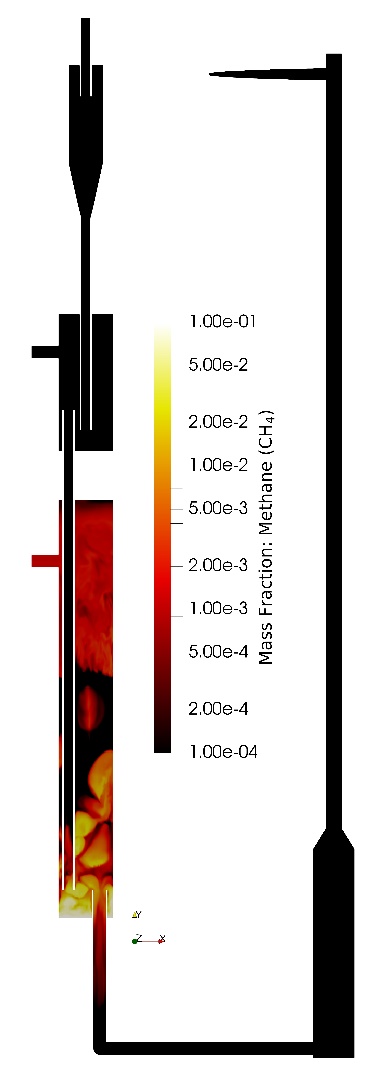 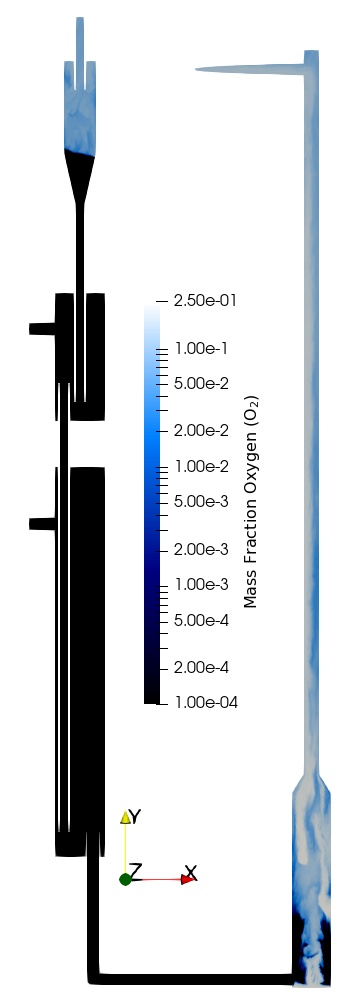 1) MFIX-Exa PIC run
Run PIC until transient regime is over, then save the current status in a checkpoint file and stop the simulation.
2) PIC  DEM conversion
Use the PIC checkpoint file to create a restart file for the full CFD-DEM simulation containing over 800M active control volumes for the fluid and more than 5.3B DEM particles!
3) MFIX-Exa DEM restart
Restart the CFD-DEM run from the converted checkpoint file.
4) Visualization of the results
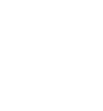 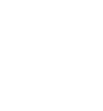 MFIX-Exa provides data reduction methods in the form of “user monitors” and supports in-situ visualization with Ascent.
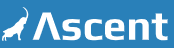 Musser, J., Porcu, R., Fullmer, W.D., (submitted). A demonstration of CFD-DEM at the exascale. Journal of Fluids Engineering
9
Numerical Results
Transient Heat Conduction in Packed Beds
strong source 𝑞 = +0.5 J∕(kgK)
strong sink 𝑞 = −0.5 J∕(kgK)
weak sink 𝑞 = −0.05 J∕(kgK)
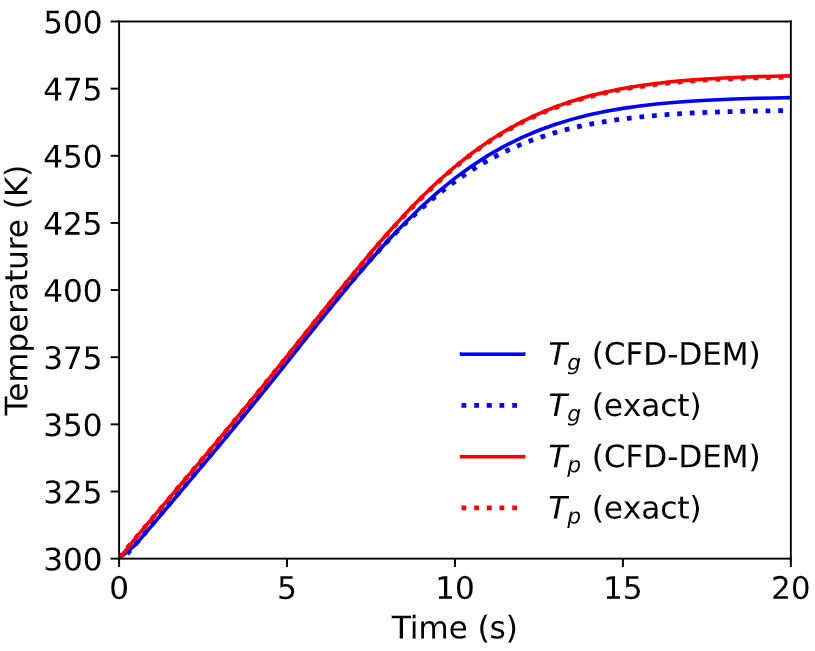 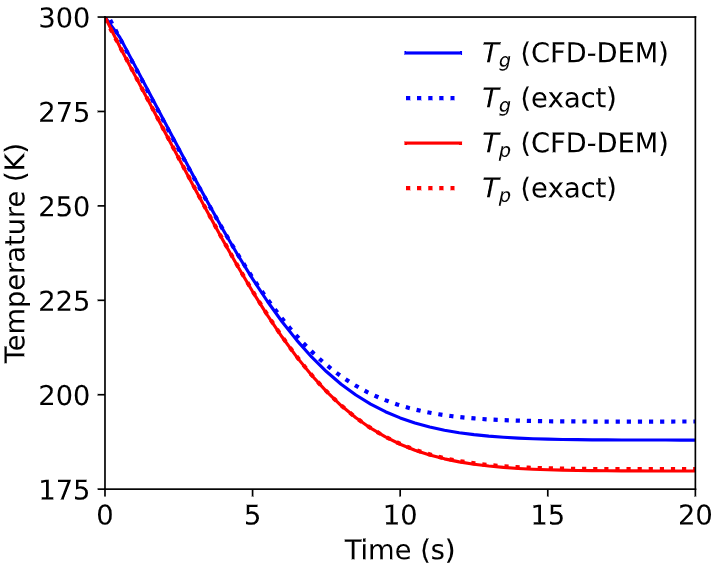 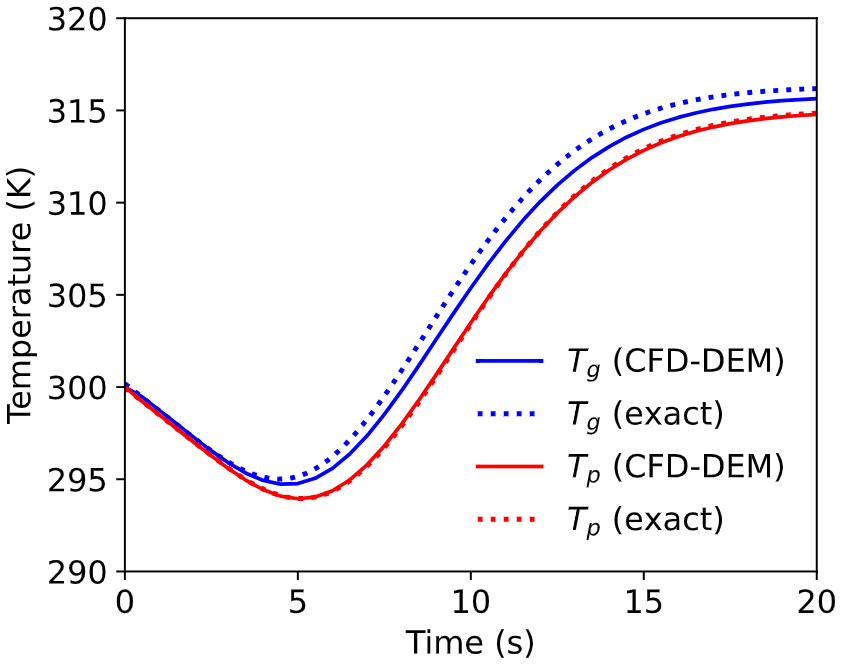 Schumann, T.E.W. (1929). Heat transfer: a liquid flowing through a porous prism. Journal of the Franklin Institute
Salehi, M.S., Askarishahi, M., Radl, S. (2017). Analytical solution for thermal transport in packed beds with volumetric heat source. Chemical Engineering Journal
10
Numerical Results
Wet-Bulb: Water Droplet in a Humidified Air Stream
Water vapor condensation
Droplet evaporation
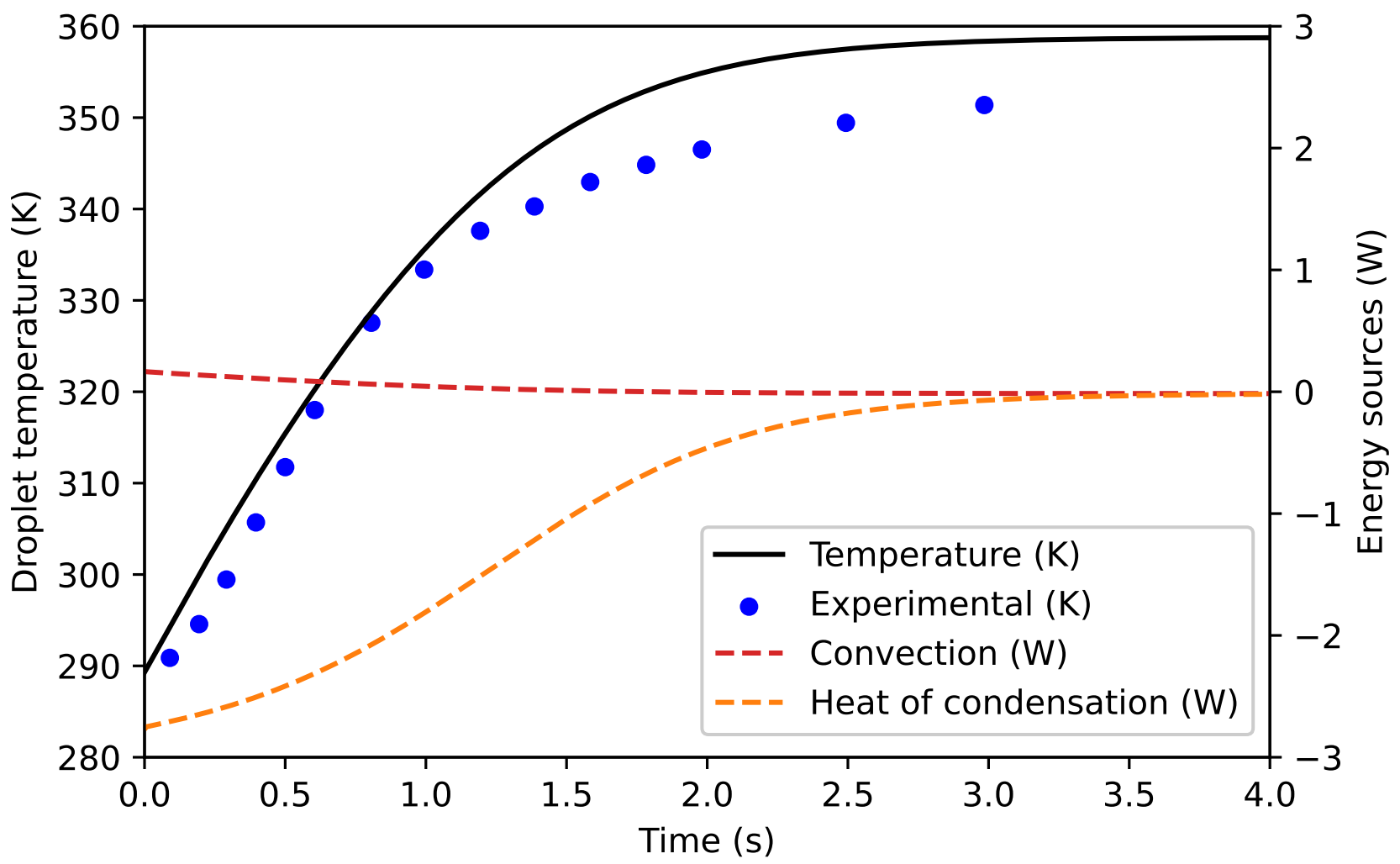 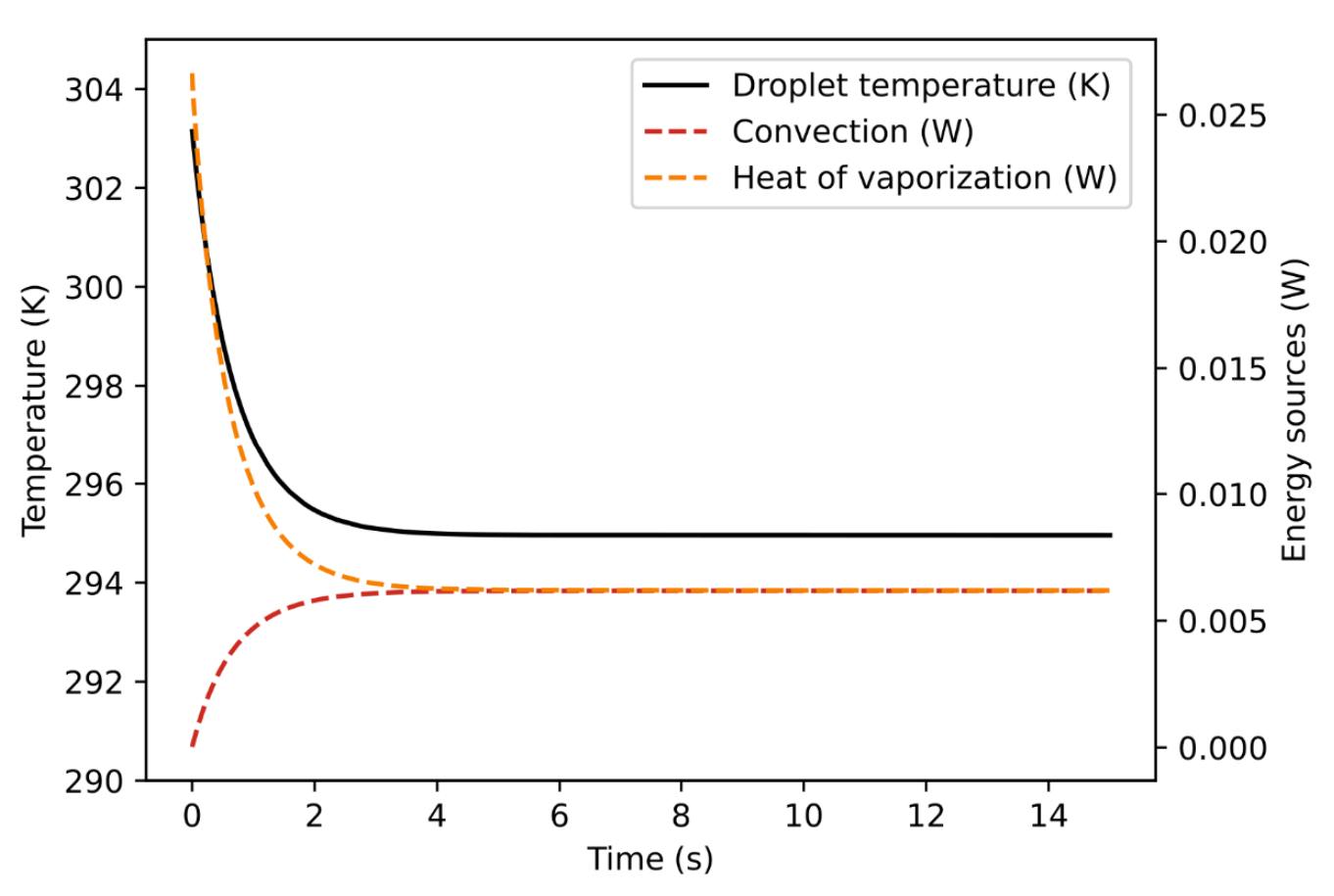 Musser, J., Syamlal, M., Shahnam, M., Huckaby, D., (2015). Constitutive equation for heat transfer caused by mass transfer. Chemical Engineering Science

Kulic, E., (1976). An experimental and theoretical study of simultaneous heat and mass transfer applied to steam dousing. Ph.D. thesis. University of Waterloo. Waterloo, Ontario, Canada
11
Numerical Results
Bench-Scale Fluidized Bed
75g Bed Mass
125g Bed Mass
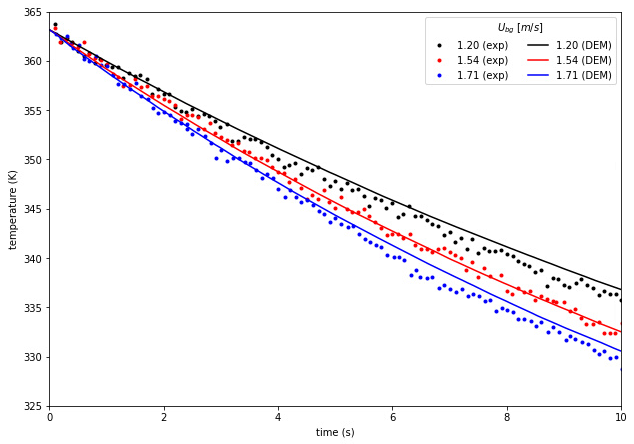 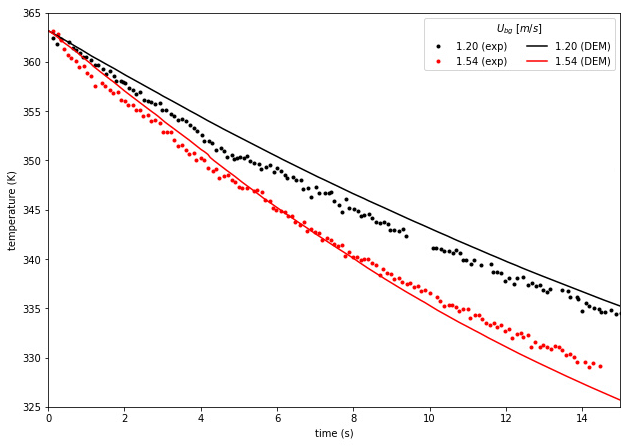 Patil, A.V., Peters, E.A.J.F., Sutkar, V.S., Deen, N.G., Kuipers, J.A.M. (2015). A study of heat transfer in fluidized beds using an integrated dia/piv/ir technique. Chemical Engineering Journal
12
Performance Analysis
Weak Scaling Results
On Summit, each rank is a CPU-GPU pair running on an Intel Power9 and NVIDIA P100 GPU architecture.
On Crusher, each rank is mapped to a CPU-GCD pair using AMD EPYC 7A53 CPUs and AMD MI250X, where each MI250x contains two Graphics Compute Dies (GCDs). 
The results show that MFIX-Exa maintains good performance and scalability on current and emerging leadership-class facilities
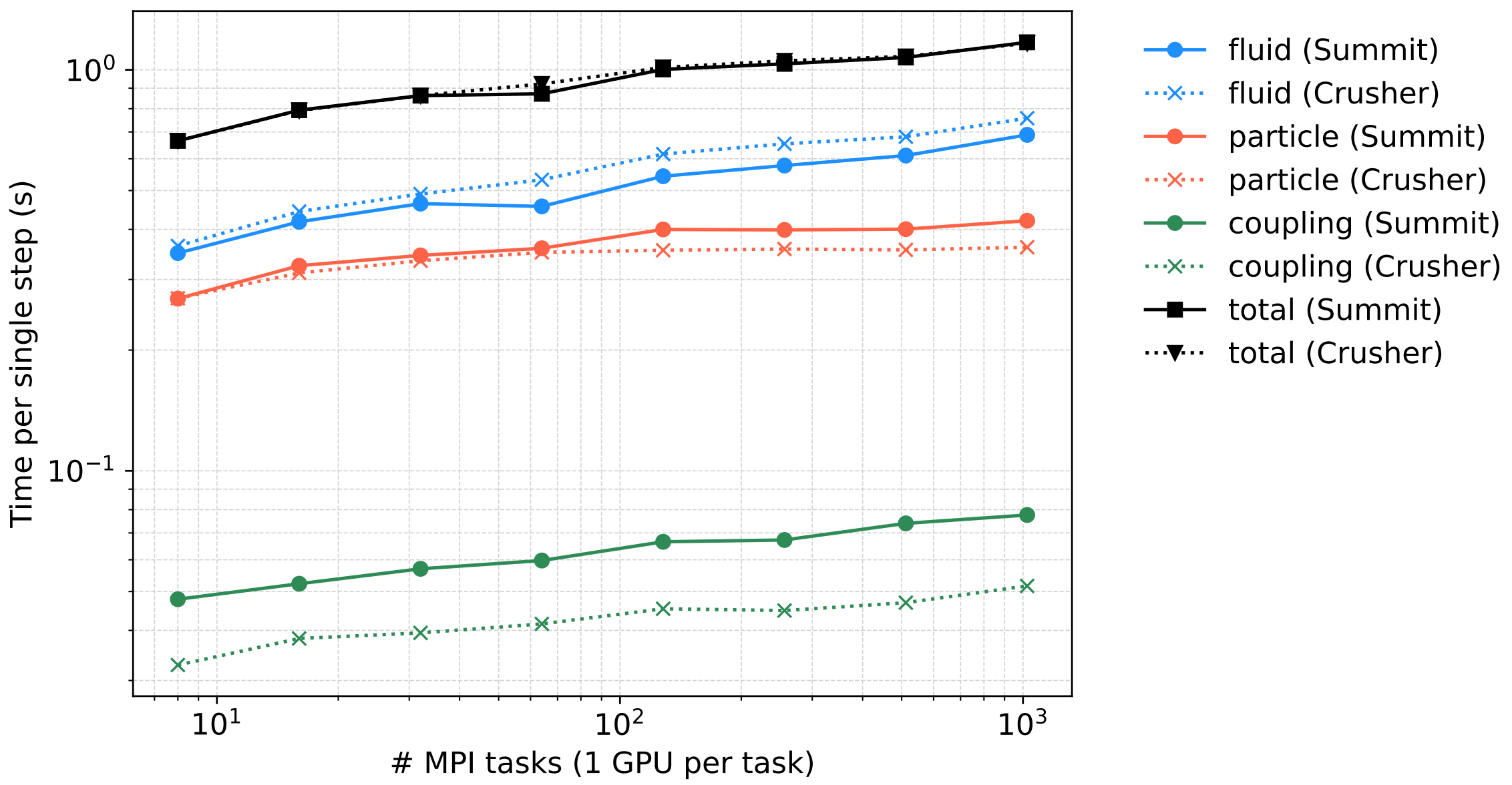 Porcu, R., Musser, J., Almgren, A., Bell, J., Fullmer, W., Rangarajan D. (2023). MFIX-Exa: CFD-DEM simulations of thermodynamics and chemical reactions in multiphase flows. Chemical Engineering Science
13
THANKS!!
14
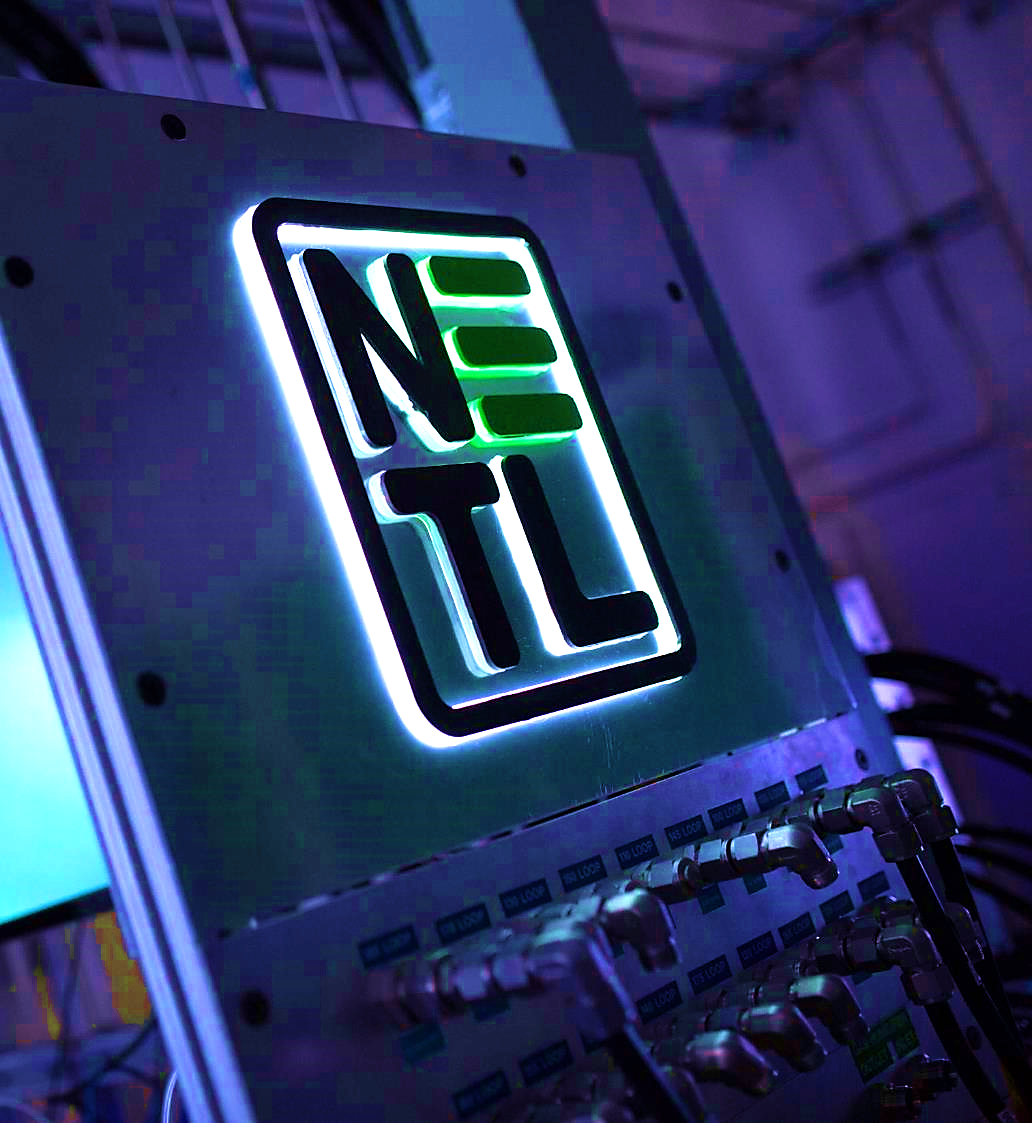 NETL
Resources
VISIT US AT:  www.NETL.DOE.gov
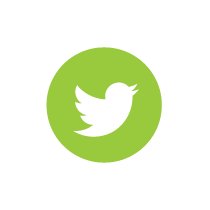 @NETL_DOE
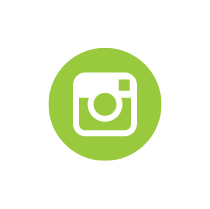 @NETL_DOE
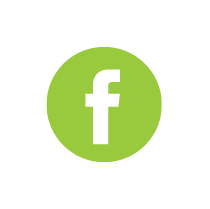 @NationalEnergyTechnologyLaboratory
CONTACT:
Roberto Porcu
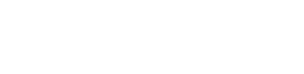 roberto.porcu@netl.doe.gov